Классный час
Навстречу собственной судьбе
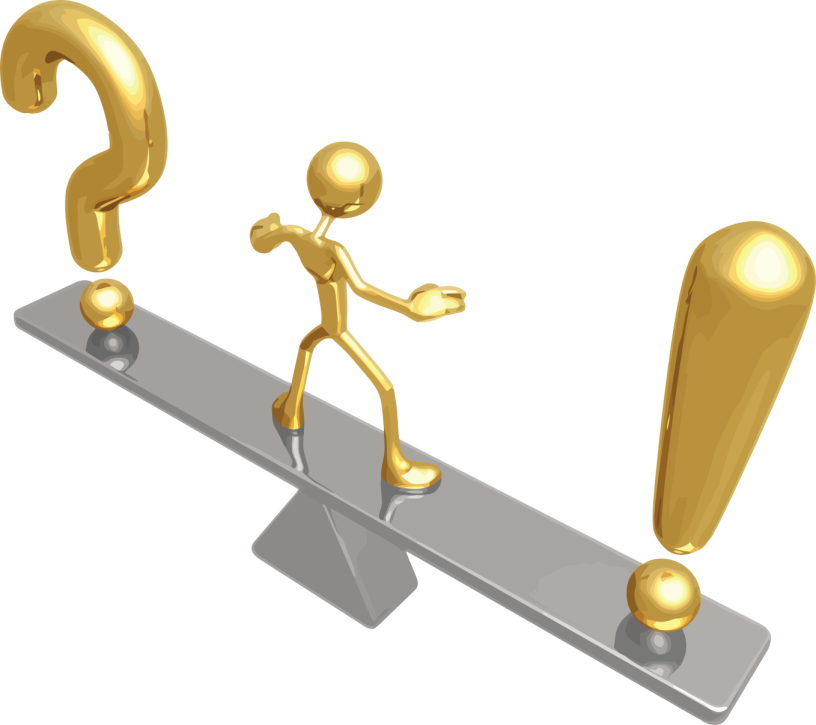 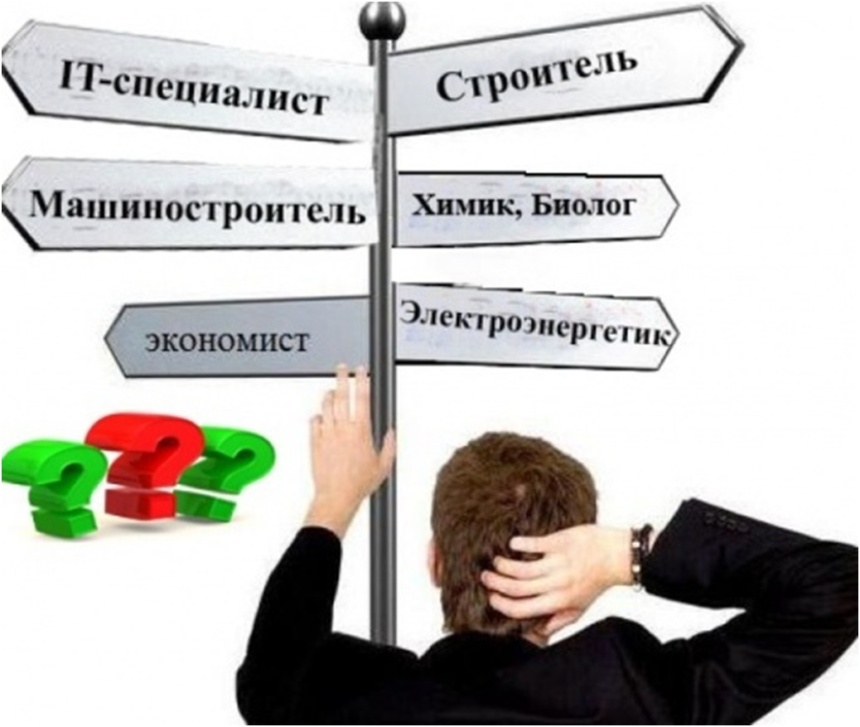 Нужно любить то, что делаешь, и тогда труд – даже самый грубый – возвышается до творчества.
Максим Горький
Буква “М” по-голландски означает – “человек”. А если перевернуть – латинская “W”, что означает “work” - “работа”. Человек и работа.
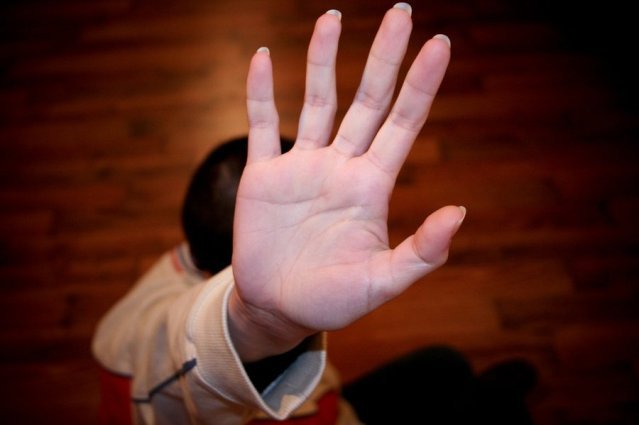 РУКА СУДЬБЫ
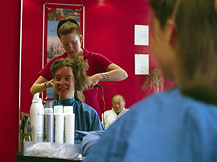 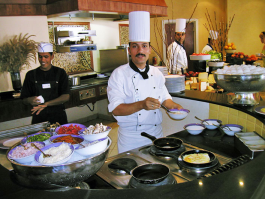 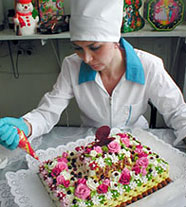 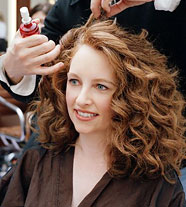 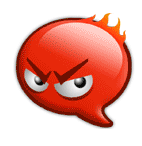 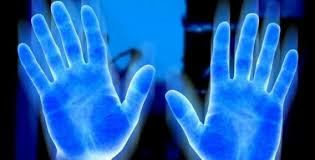 Упражнение «Лучший мотив»
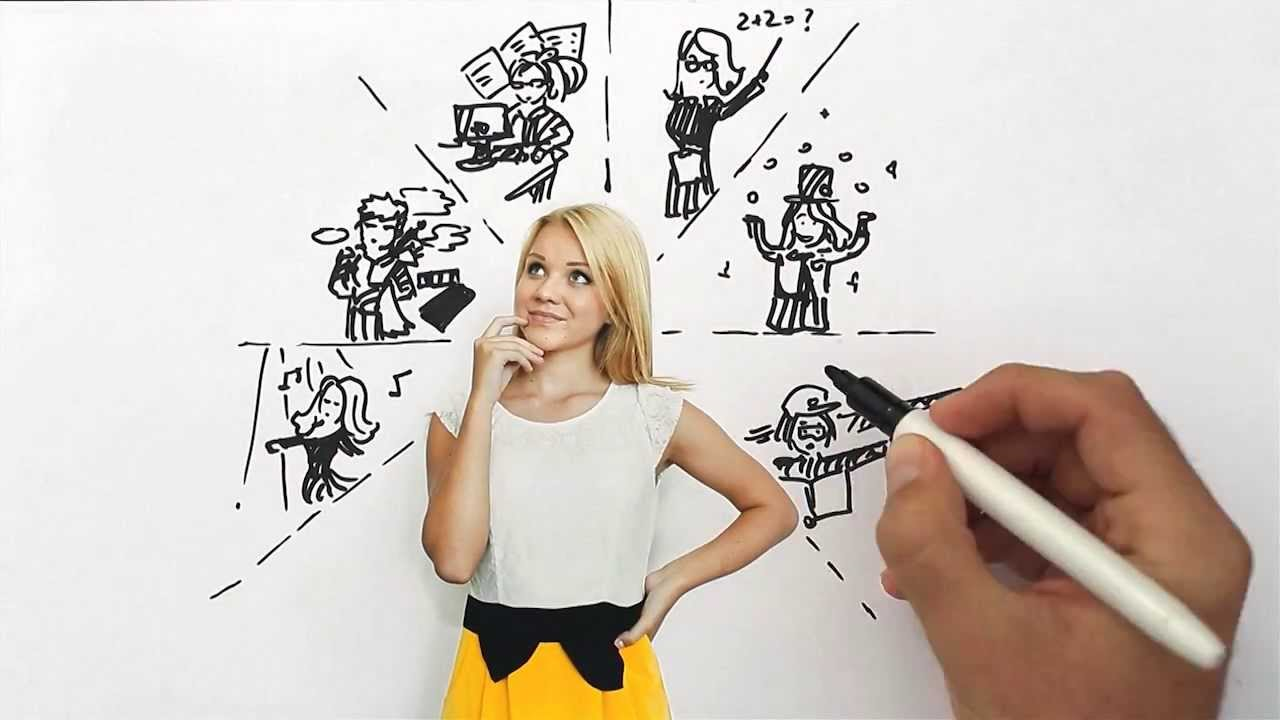 будущая работа должна быть в радость, а не в тягость
«Хочу»
вы должны обладать набором профессионально важных для этой работы качеств: интеллектуальных, физических, психологических
«Могу»
эта профессия должна пользоваться спросом на рынке труда
«Надо»
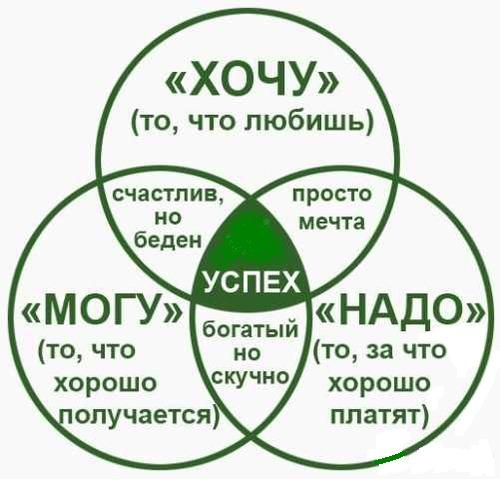 «хочу»
наши цели, жизненные планы - реальные, конкретные, позитивные.
наши таланты, способности, возможности.
профессии, которые нужны на рынке труда именно сейчас.
«могу»
«надо»
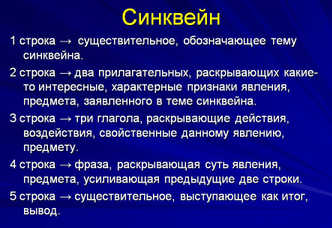 Всё в ваших руках!
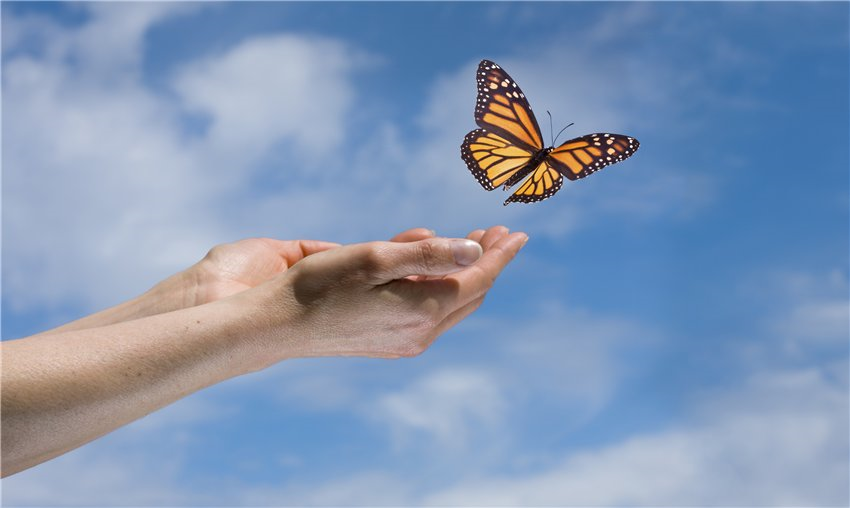